End of Course Project Options
Culinary Arts
Lesson Terms and Definitions
Critical Thinking:
Disciplined thinking that is clear, rational, open minded and based on evidence
Cumulative:
Formed by the addition of new material of the same kind, integrating, summing up
Essential:
Absolutely necessary
Problem Solving: 
Overcoming obstacles and finding a solution that best resolves an issue
Project-based Learning:
Instructional approach built upon authentic learning activities that engage student interest and motivation
Recommended: 
Worthy of acceptance
[Speaker Notes: Teacher note: The next few slides will reflect the lesson terms and definitions found in the lesson Word Wall. 
Has anyone ever heard the term critical thinking? Phrase the definition in your own words. Have students give examples of when critical thinking would be necessary. 
Your END OF COURSE project will be cumulative. What does that mean? 
What information did you learn in this course that you would consider ESSENTIAL? 
When do we use problem solving skills? Why is it important to be able to find solutions or solve problems on our own?]
TEKS
Cluster name: Hospitality and Tourism
TEKS for Hospitality and Tourism Cluster
[Speaker Notes: Click on the link to access the TEKS for the cluster]
End of Course Project Options
A Week in the Life of ……..
A chef
A chef-entrepreneur
Create a scenario for a fictitious ___________
Lifestyle: marital status, number of children, employment
Create a 24 hour log for seven days 
Document and account for all 168 hours
[Speaker Notes: Brainstorm other careers and lifestyle specifics.]
Develop a Comprehensive/End of Course Test
Criteria: must equal 100 points and cover material from the entire course
10 T/F questions
10 fill in the blank questions
10 multiple choice questions
10 short answer questions
1 essay question
Include test key
[Speaker Notes: Determine criteria- test must be typed, formatted and ORIGINAL questions.]
Series of Video Clips/Documentary
Select a topic -general or topic specific
Focus on careers
Technical skills
Safety issues
Video tape segments
Create a documentary
[Speaker Notes: What are some careers in this cluster? 
What are some technical skills that we’ve learned?]
Interview Documentary
Select a topic
Develop a series of interview questions
Video tape interviews
Create a multimedia documentary
[Speaker Notes: Determine project criteria such number of individuals to interview and length of documentary. 
Students can discuss script and sample interview questions.]
Diary/Journal Entries
Two week detailed diary or journal entries from the viewpoint of a…
culinary arts student
culinary arts instructor
culinary arts/entrepreneur
[Speaker Notes: Have students brainstorm ideas for this project.]
Web Page/Newsletter
Develop a Web Page or Newsletter Template with examples, for this class.
[Speaker Notes: Make sure to follow district/campus technology guidelines.]
Database of……
Develop a database of…
Local agencies and organizations
Potential guest speakers
Student volunteer opportunities
[Speaker Notes: Have students brainstorm format and criteria for this project. Example: agency name, address, phone number, services provided and contact information.]
Entrepreneurship Project / Extensive Business Plan
Investigate business plan formats
Develop a business plan for owning your own business
If you began an entrepreneurship project earlier this year, expand the existing business plan with added details
See FCCLA Star Event http://www.fcclainc.org/assets/files/star/entrepreneurship.pdf
See SkillsUSA Event http://rolla.k12.mo.us/fileadmin/rpsweb/home/RTIRTC/SkillsUSA_Tech_Standards_-_Skills/Occupationally_Related/Entrepreneurship.pdf
[Speaker Notes: Entrepreneurship Project /Extensive Business Plan – see FCCLA and SkillUSA resources for project ideas and outlines.]
Multimedia Collection of Quotes
Research and compile a collection of quotes and their authors 
Must relate to each student expectation for this course
[Speaker Notes: Have students brainstorm technology and presentation format, number of required quotes of this project. 
What would this project look like? 
Where would you find quotes?]
Service Learning Project
Develop a Service Learning Project along with a Service-Learning Project Evaluation
Emphasize our course TEKS 
For additional information on service learning see: http://www.servicelearningtexas.org
[Speaker Notes: Teacher note: Student ideas may be carried out the following school year.]
Course Time Capsule
To be opened by next year’s (semester’s) new students
Include “artifacts” that reflect the course TEKS/contents o the course 
Photos
Favorite class projects
Course syllabus
Written log and justification for each included items
[Speaker Notes: What are some other “artifacts” that can be included? 
What resources can be used to create the time capsule?]
Bulletin Boards
Design 12 bulletin boards
For this course
For internship grade level
Lesson Plans
Develop a weeks worth of lesson plans for ___________________
Include:
Teks
Lesson objectives
Follow a selected lesson plan format
Student Memory Book
Scrap book of the semester/year course
May include:
Course TEKS
Favorite activities/lessons/pictures
Course likes and dislikes 
Classmate autographs/comments
Suggestions for improving the presentation of course content
Personal reflection on what you learned from this course 
How you plan to use the information now and in the future
[Speaker Notes: What other items could be included in this memory book?]
School-to-Work Project
Determine the correlation between the course TEKS and preparing for the real world of work in this career field
Explore one career field
Explore a variety of career fields
Format can vary-story board, multi-media
May include interviews or video clips
[Speaker Notes: This could even include a job shadowing or internship/training experience.]
Student as Researcher
Conduct research on a topic, information or questions of personal interest related to the course TEKS 
Include a five+ page typed paper with cited resources and references
Check with English teacher for suggested style - APA, MLA
Career College Readiness Resource Kit
Select a career
Determine degree
Degree plans 
Specialized certifications
Investigate colleges/universities
Applications 
Entrance exam fees 
Personal goals/timelines
[Speaker Notes: Project format may vary.]
Other Project Option Ideas?
[Speaker Notes: Allow students to generate additional project options that are not on this slide presentation.]
Questions?
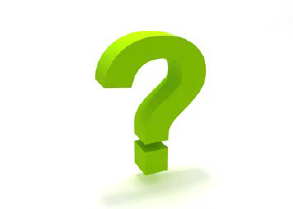 References and Resources
Texas Education AgencyTexas Essential Knowledge and Skills.The mission of the Texas Education Agency is to provide leadership, guidance and resources to help schools meet the educational needs of all students. http://ritter.tea.state.tx.us/rules/tac/chapter130/index.html